Воспитатель. Учитель.
ПЕДАГОГ!
Елисеева Асия Юрьевна
Учитель
МАОУ «СОШ №87»
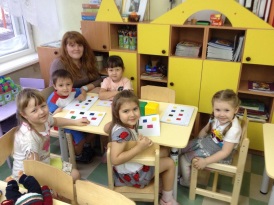 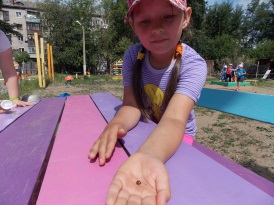 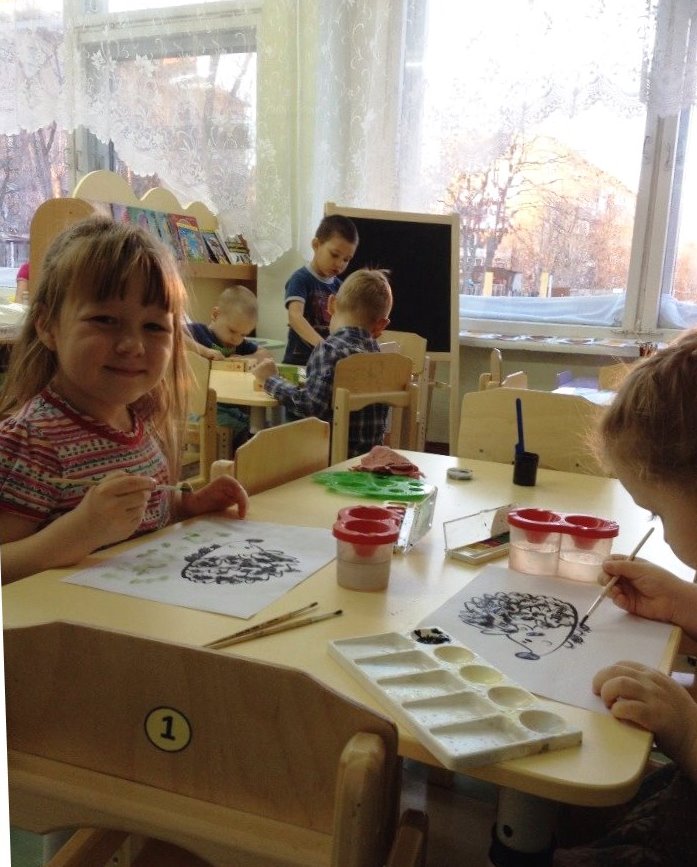 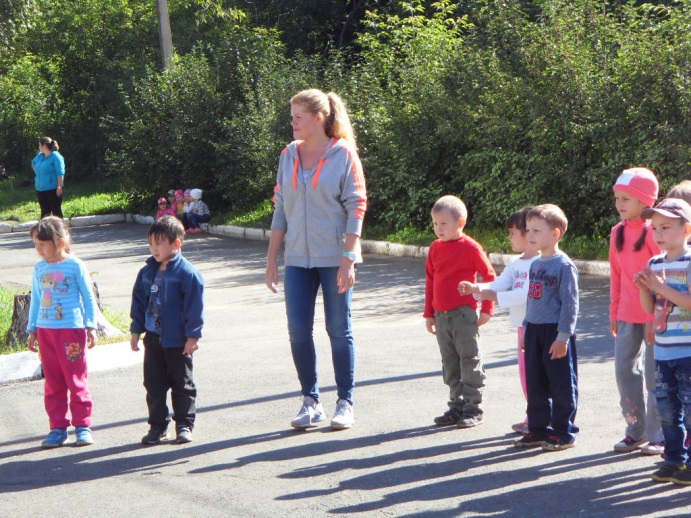 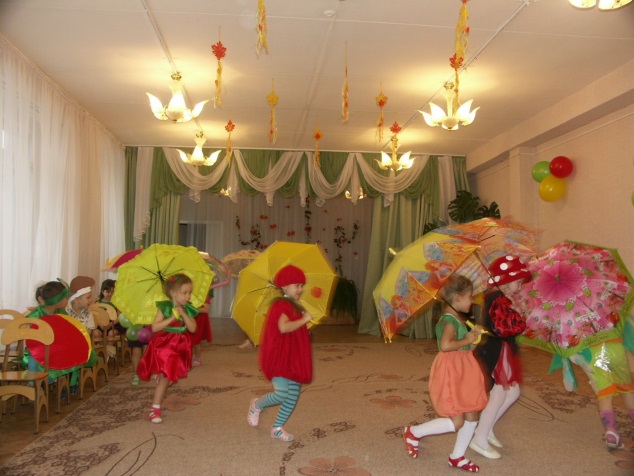 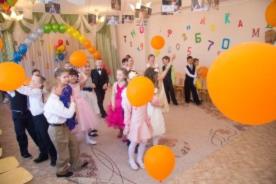 В 2013 году, после учебы в ПГИИК, я пришла в детский сад. 
На следующие четыре года мы стали семьей с 3-летними тогда «птенчиками».
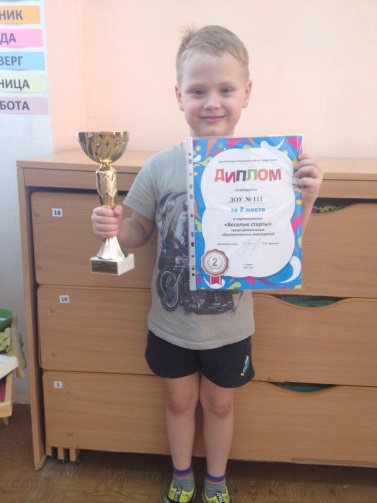 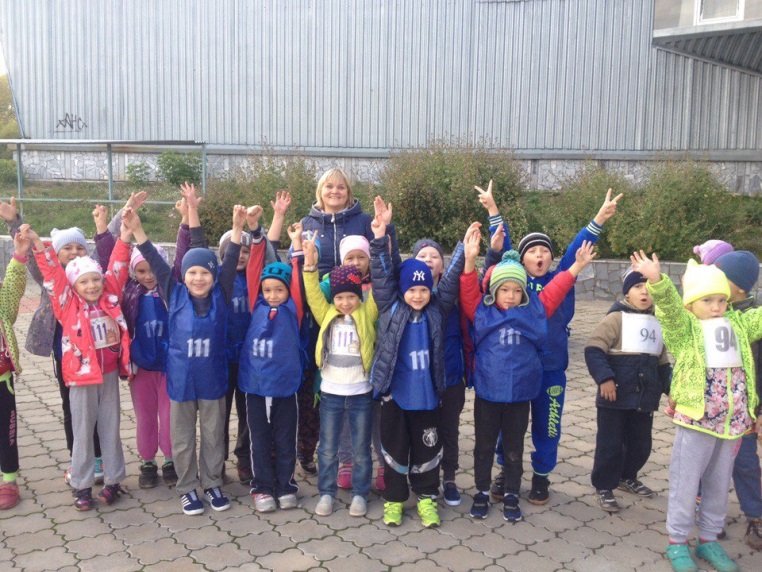 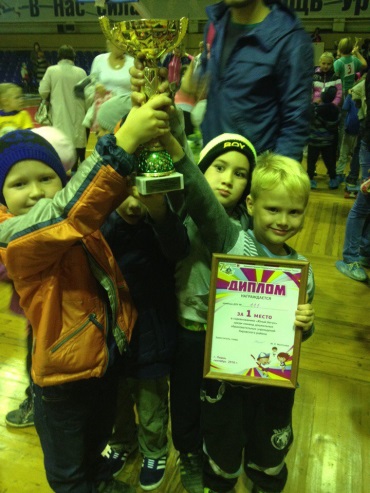 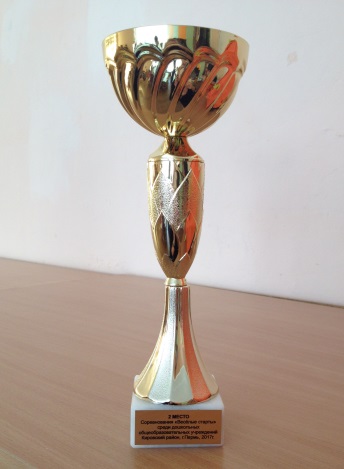 Мы вместе добились своих первых успехов.Ребята завоевывали первые медали и кубки….
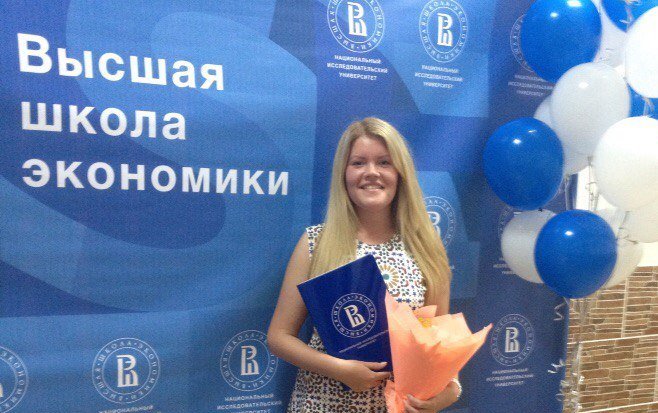 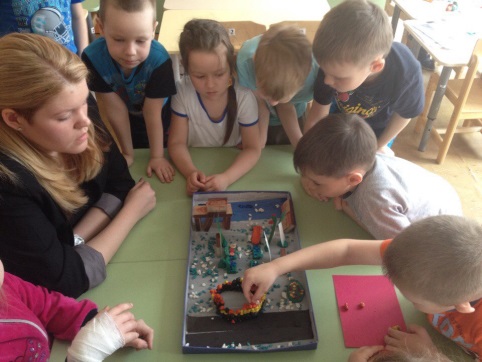 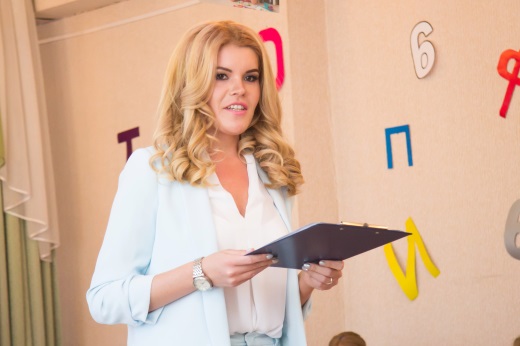 А я получила первую категорию и еще одно образование              («Менеджмент организации» НИУ ВШЭ)…
Дети выросли. И выросла я. И пришло время двигаться дальше…
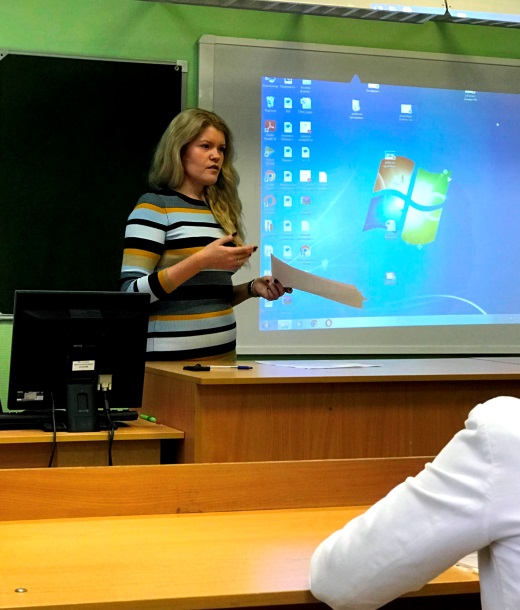 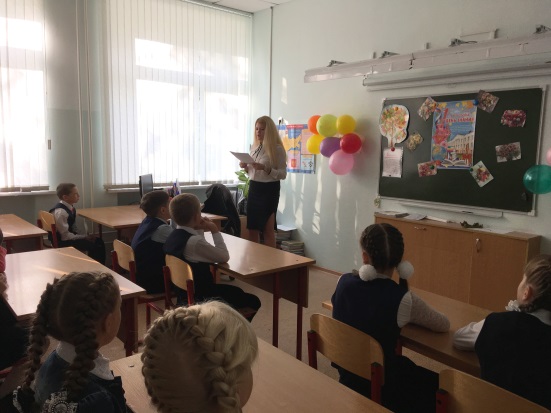 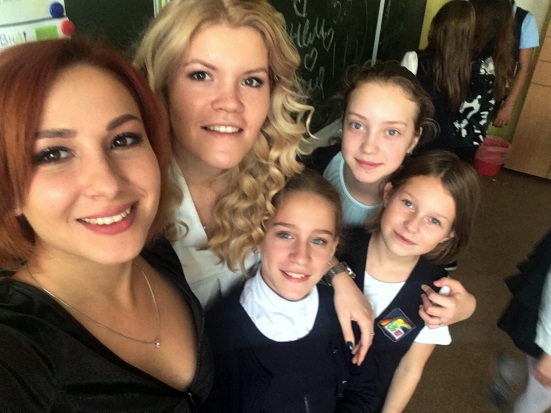 И в сентябре 2018 года я перестала быть воспитателем, стала учителем. 
Но так и осталась ПЕДАГОГОМ!